ФУНКЦИОНАЛЬНАЯ ГРАМОТНОСТЬ КАК ОБРАЗОВАТЕЛЬНЫЙ РЕЗУЛЬТАТ
СОСТАВЛЯЮЩИЕ ФУНКЦИОНАЛЬНОЙ ГРАМОТНОСТИ:
математическая грамотность,
читательская грамотность,
естественнонаучная грамотность,
финансовая грамотность,
глобальные компетенции,
креативное мышление
ОЦЕНКА ЧИТАТЕЛЬСКОЙ ГРАМОТНОСТИ
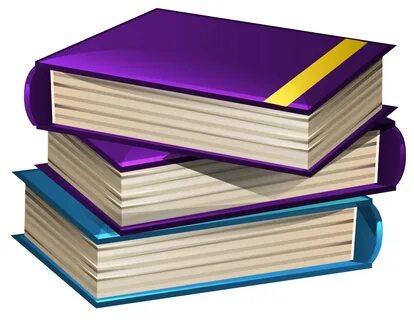 ОЦЕНКА МАТЕМАТИЧЕСКОЙ ГРАМОТНОСТИ
ОЦЕНКА ЕСТЕСТВЕННОНАУЧНОЙ ГРАМОТНОСТИ
ОЦЕНКА ФИНАНСОВОЙ ГРАМОТНОСТИ
ОЦЕНКА ГЛОБАЛЬНЫХ КОМПЕТЕНЦИЙ
СТРУКТУРА ГЛОБАЛЬНОЙ КОМПЕТЕНТНОСТИ:
КРЕАТИВНОЕ МЫШЛЕНИЕ
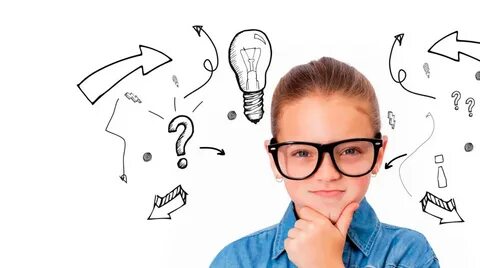